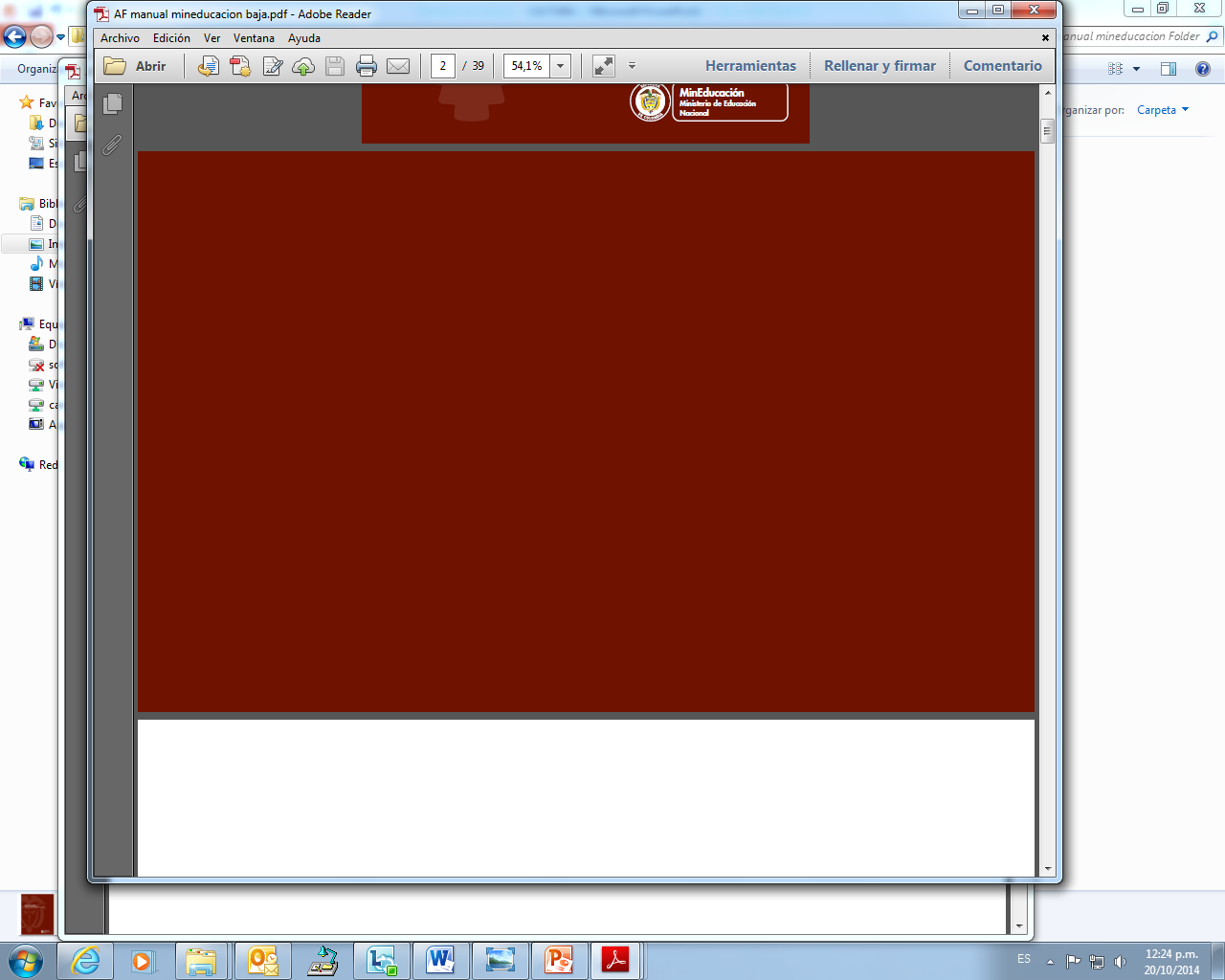 Feria atención al ciudadano
Dorada - Caldas
Mayo 2017
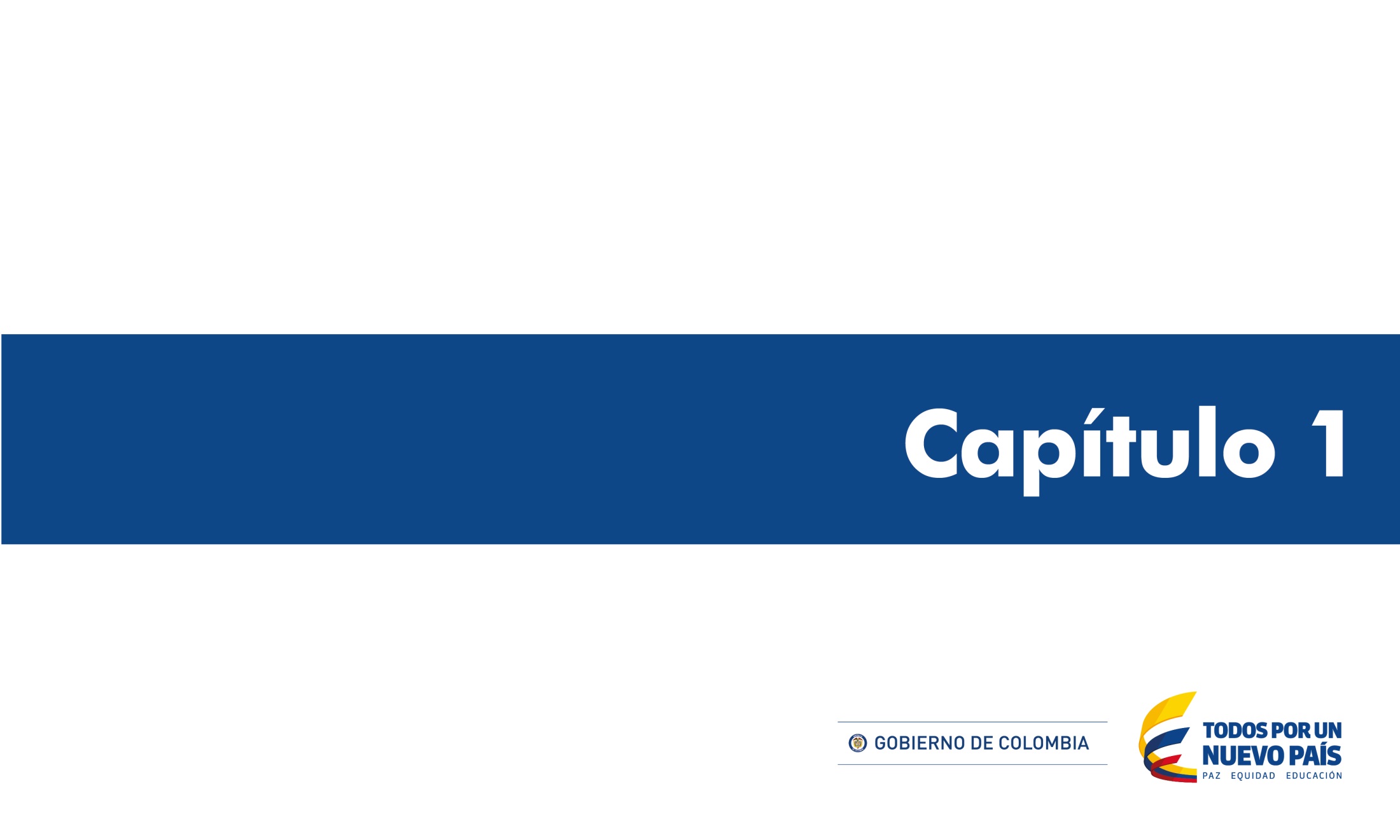 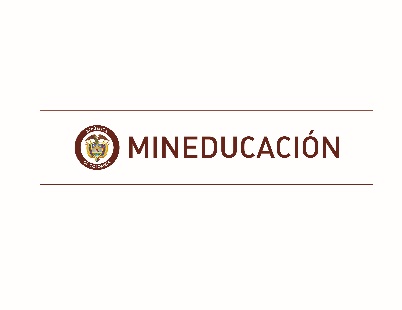 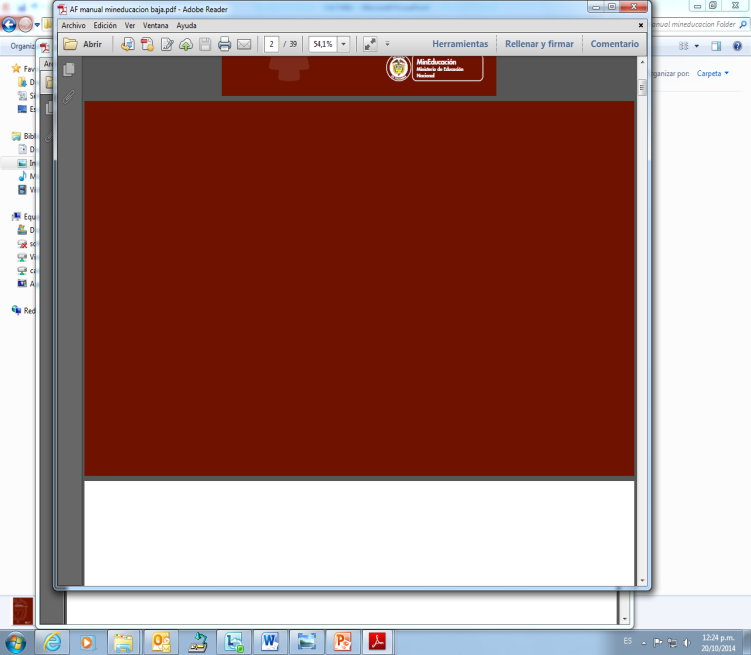 Feria atención al ciudadano Dorada Caldas
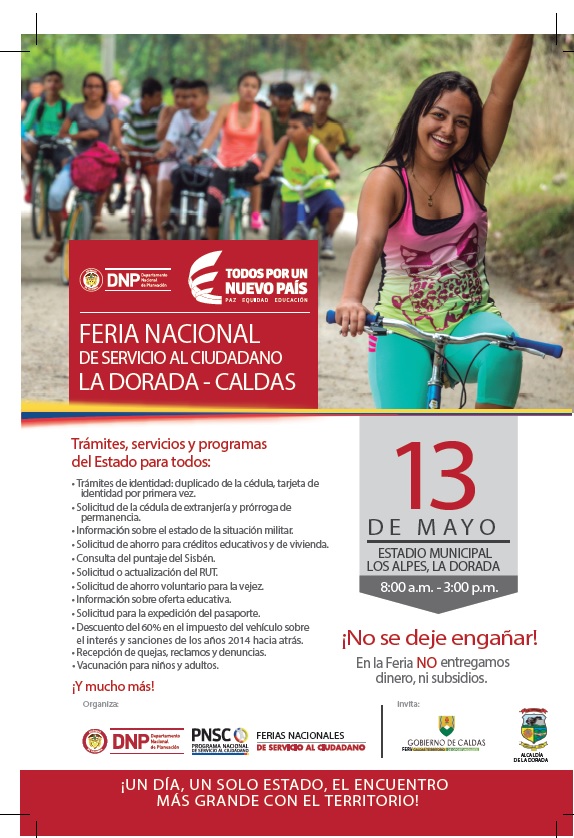 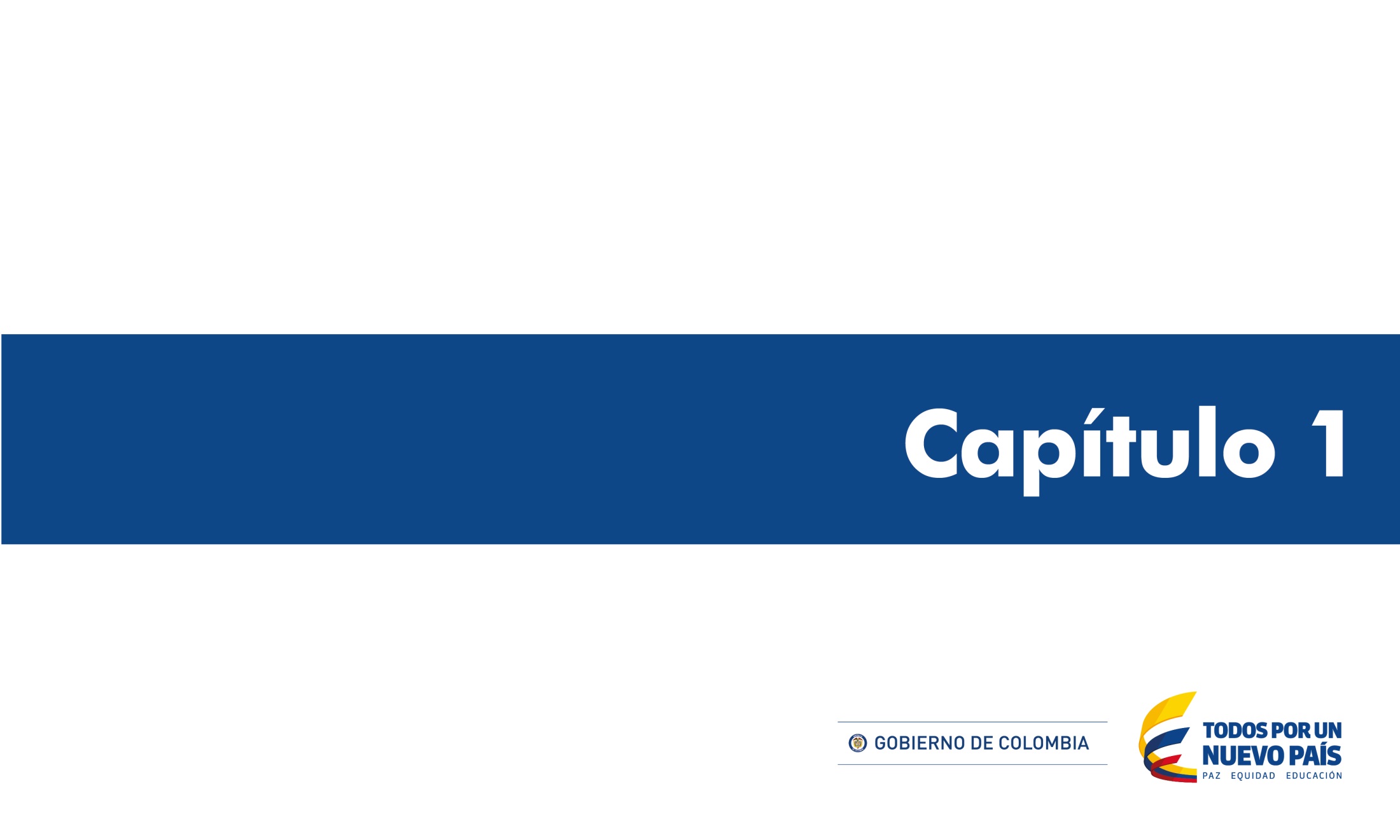 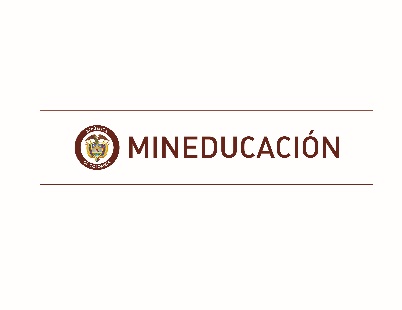 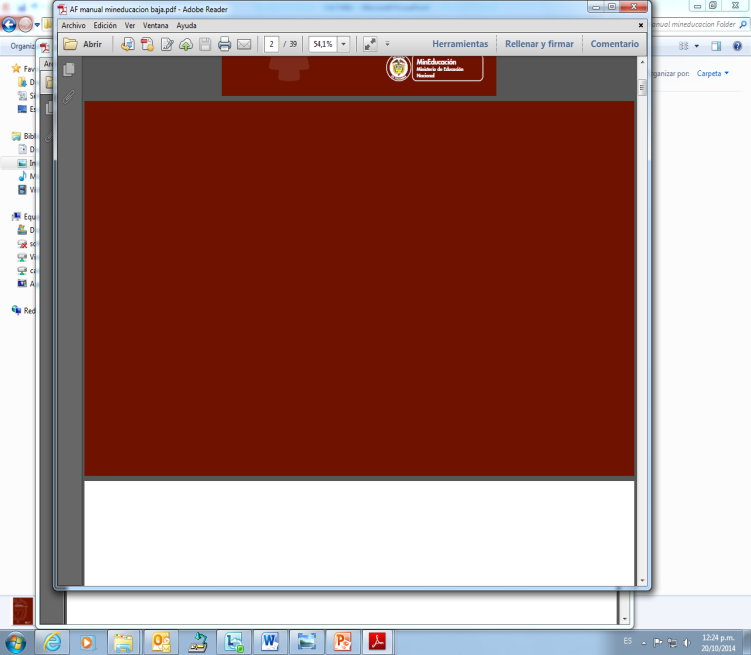 Feria atención al ciudadano Dorada Caldas
Fecha: 12 y 13 de mayo
Horario: 7:00 am a 3:00 pm
Ubicación: estadio los Alpes de la Dorada
Entidades nacionales y territoriales : 86 
Asistentes a la feria :  7.259 personas
Ciudadanos atendidos stand MEN: 190 ciudadanos
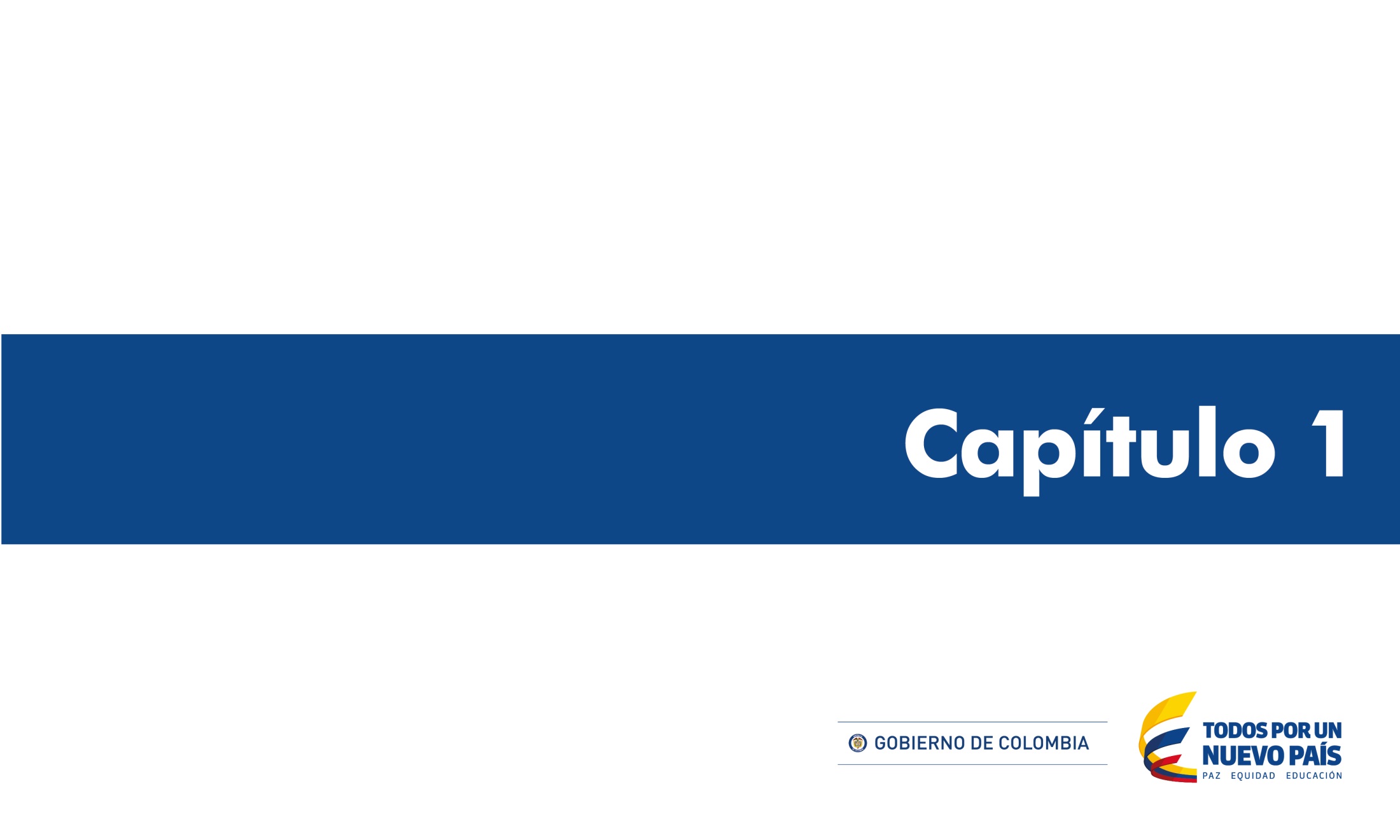 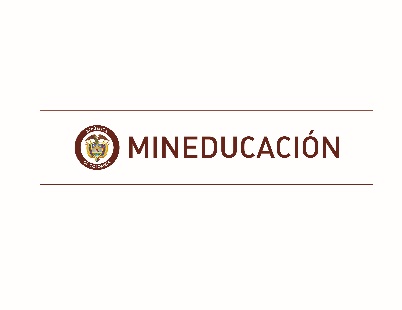 Feria atención al ciudadano Dorada Caldas   Temas relevantes
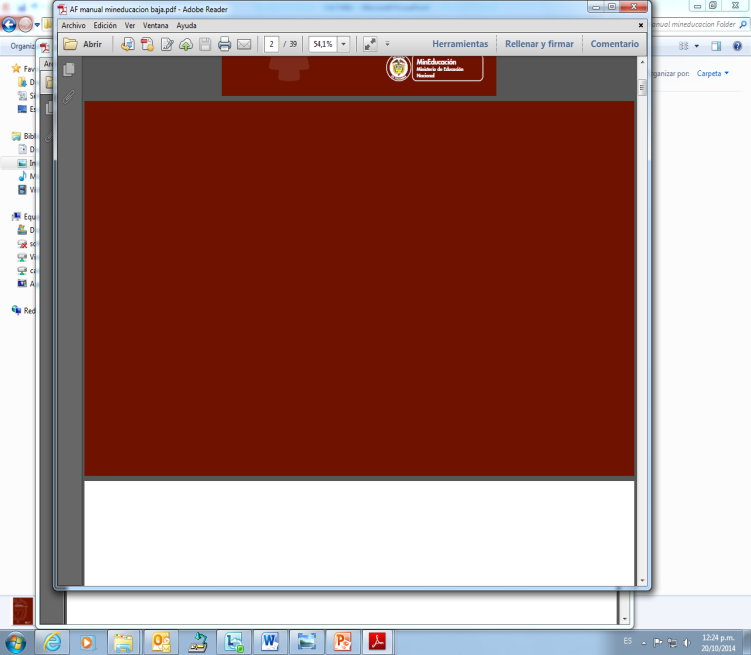 Estrategia de 0 a siempre
Educación superior
Información general
Ser pilo
Material educativo
Becas pregrado
Proyectos de aulas y laboratorios en colegios
Becas docentes
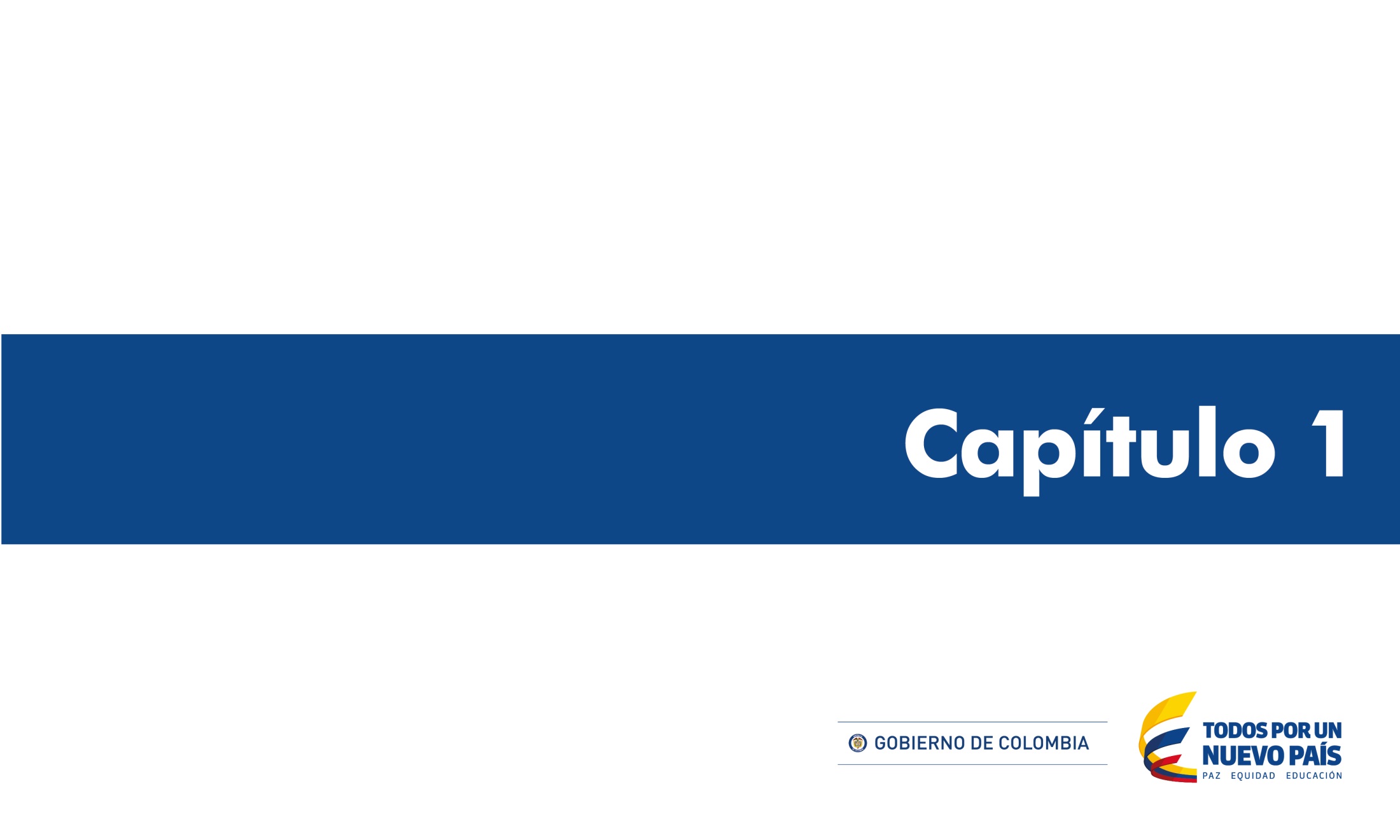 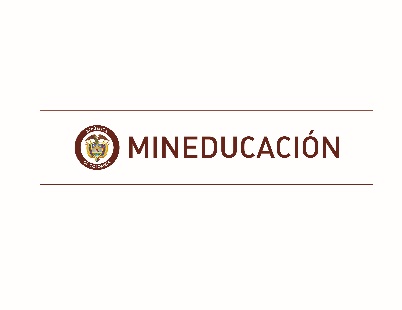 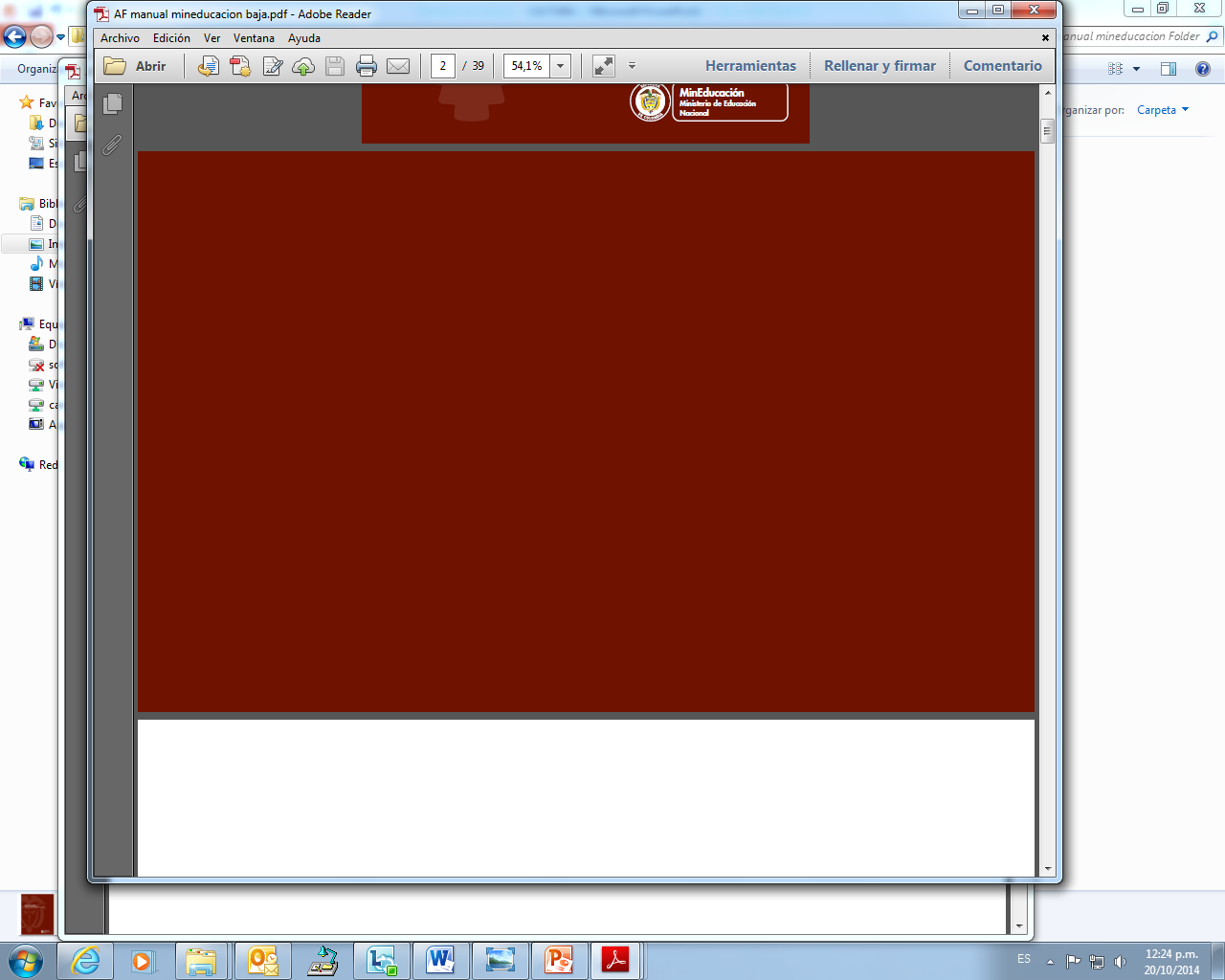 Feria al ciudadano Dorada Caldas
Estrategia de 0 a siempre
Fomag
Educación Superior
unidad de victimas
Becas docentes
información general
proyectos de aulas y laboratorios en colegios
Ser pilo
Becas pregrado
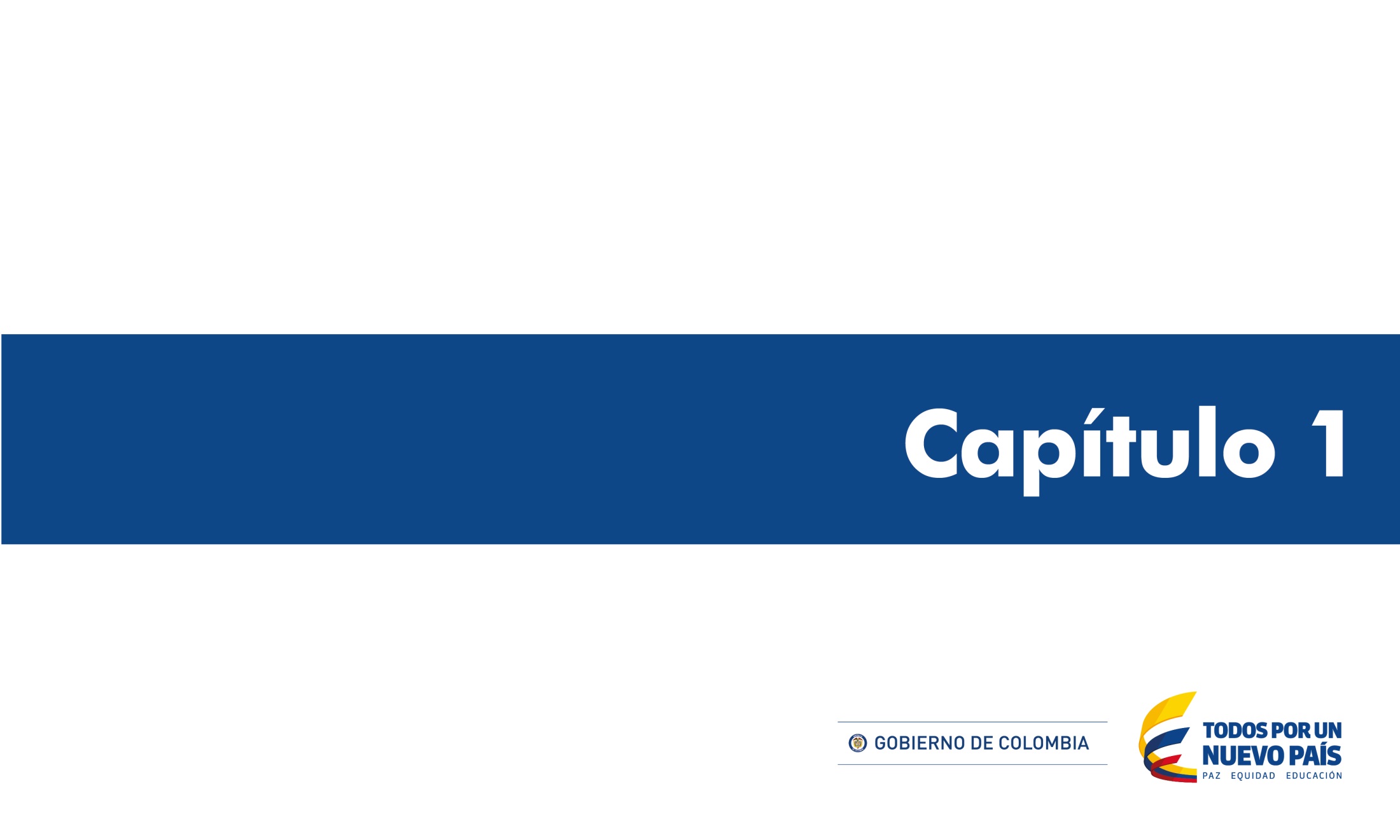 material educativo
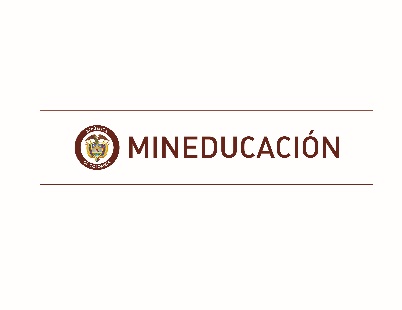 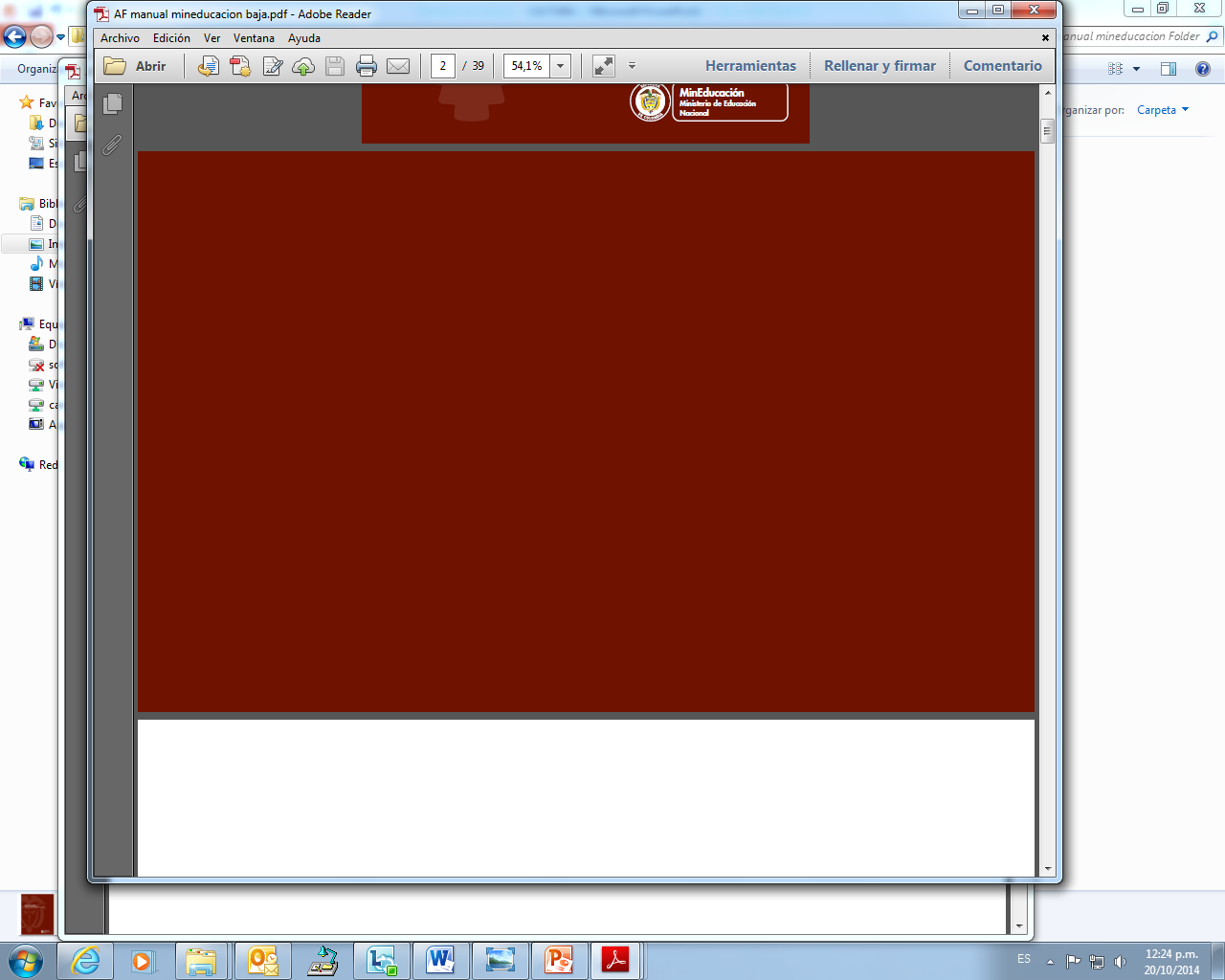 Feria al ciudadano Dorada Caldas
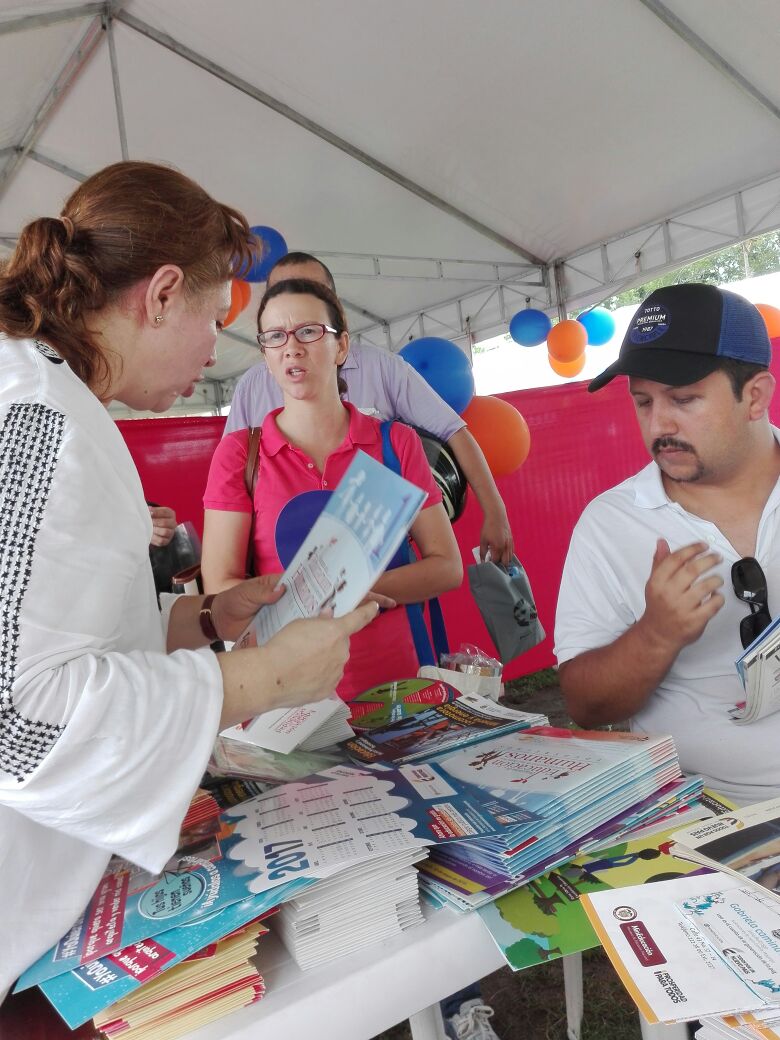 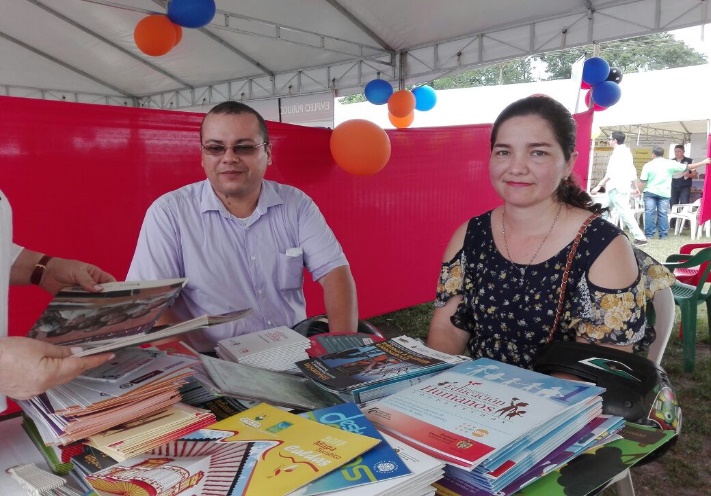 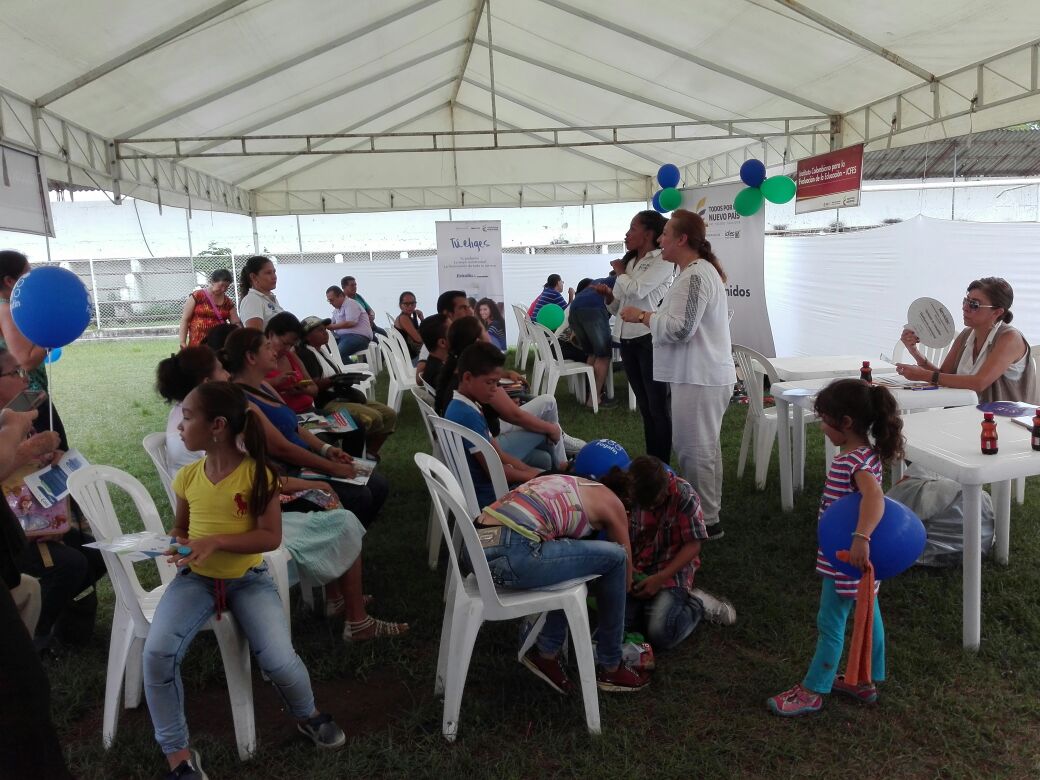 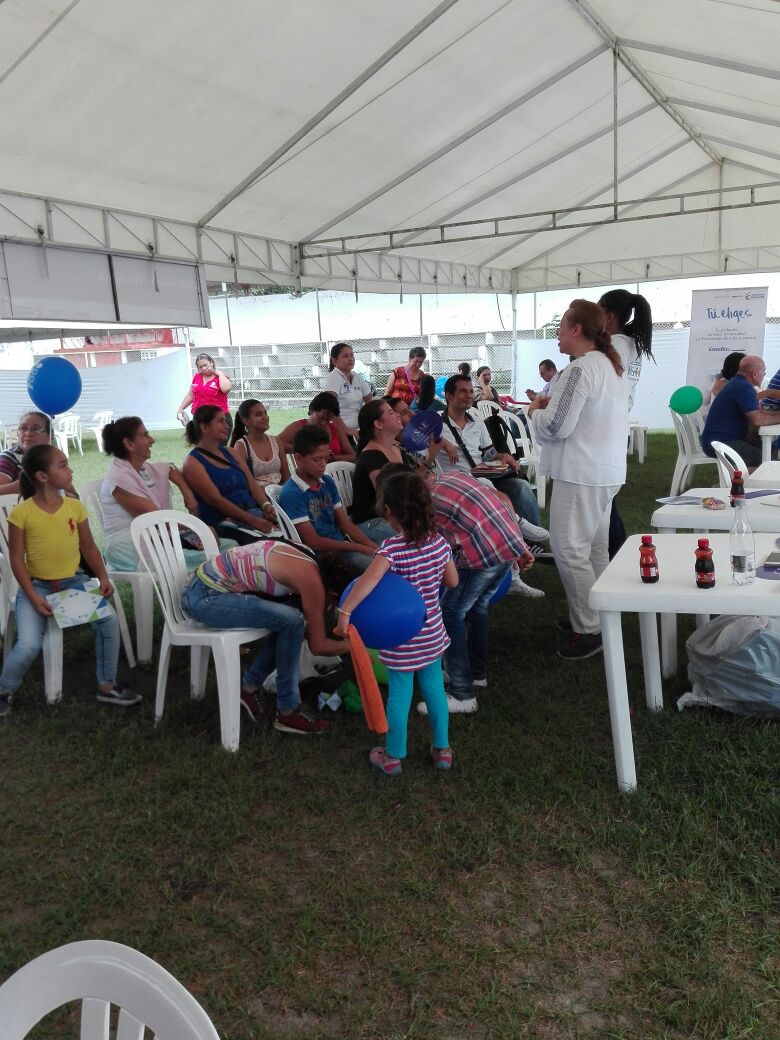 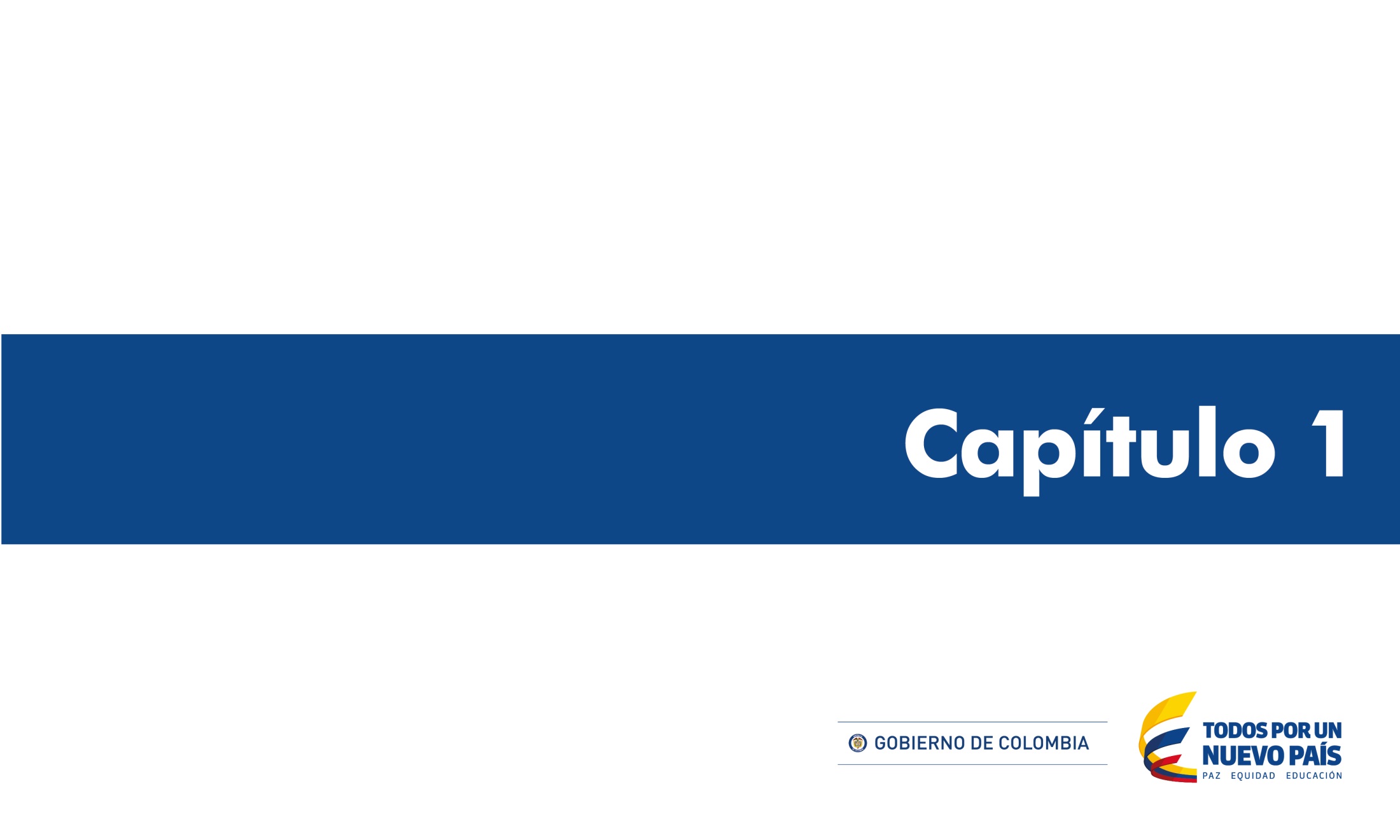 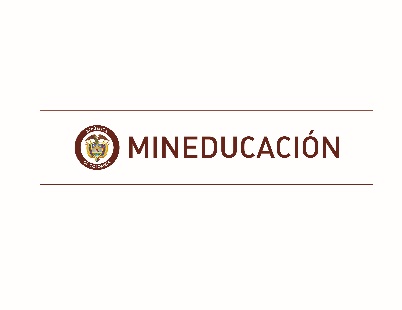